ระบบสารสนเทศสำหรับการเบิกจ่าย 
และการยื่นภาษีเงินได้บุคคลธรรมดาประจำปี 2566
Contents
การเบิกจ่ายระบบ Smart Office
1
การเบิกจ่ายระบบ One Stop DITC
2
การยื่นภาษีเงินได้บุคลาธรรมดา
3
การตรวจสอบเงินได้
4
การยื่นรายการลดหย่อน
5
SMart Office
เบิกจ่ายเงินรายได้และเงินแผ่นดิน ของ CAMT
1.งบบุคลากร (เบิกจ่ายใน CMU-Payroll)
2.งบลงทุน/ครุภัณฑ์ 
3.งบดำเนินงาน
4.งบรายจ่ายอื่น
5.งบเงินอุดหนุน
อุดหนุนเฉพาะกิจ
อุดหนุนทั่วไป
2 3 4 5.เอกสารตามจริง
เอกสารใบสำคัญรับเงินหัวหน้าโครงการ
One Stop DITC
เบิกจ่ายเงินรายได้ DITC และเงินอุดหนุนทั่วไปของ CAMT
โครงการบริการวิชาการ (DITC)
โครงการวิจัย (DITC)
เงินโครงการบัณฑิตพันธ์ุใหม่ (CAMT)
เงินอุดหนุนทั่วไป (CAMT)
https://efiling.rd.go.th/rd-efiling-web/login
https://payroll.mis.cmu.ac.th/
สลิปเงินเดือน ประจำเดือน
หนังสือรับรอง (50 ทวิ) ประจำปี
รายการลดหย่อน
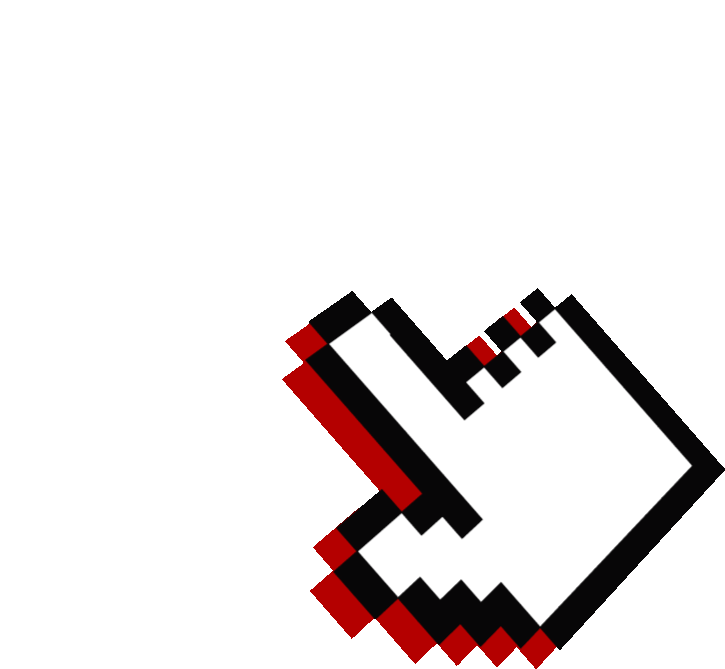 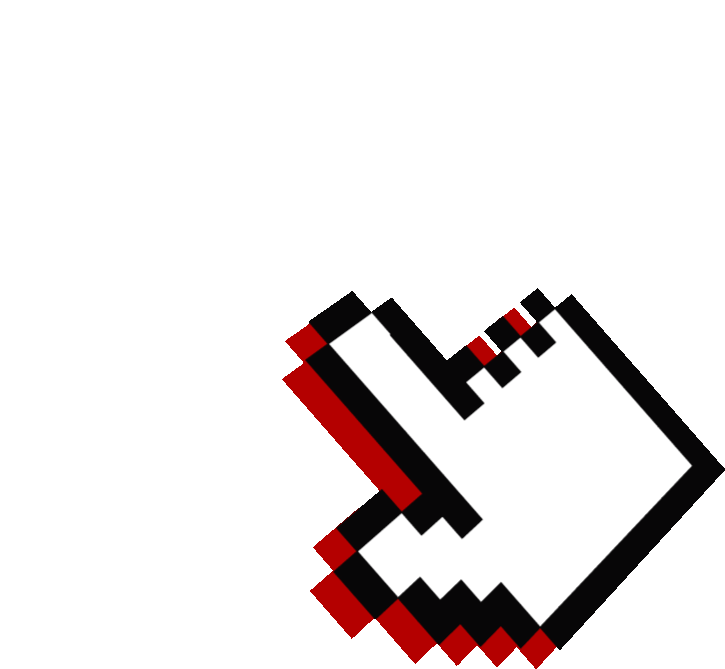 ใบแจ้งค่าน้ำค่าไฟ
https://service.camt.cmu.ac.th/onestop/
THANK YOU FOR LISTENING!